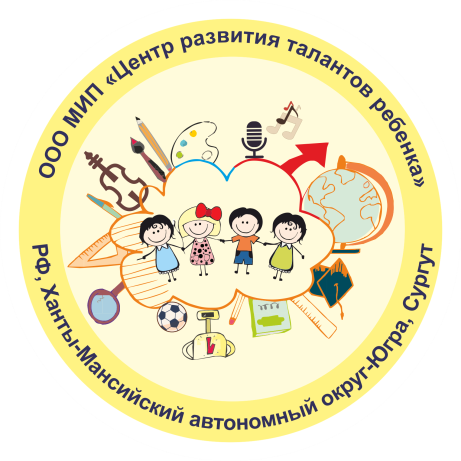 www.talentcenter.ru
Общество с ограниченной ответственностьюМалое инновационное предприятие«Центр развития талантов ребёнка»
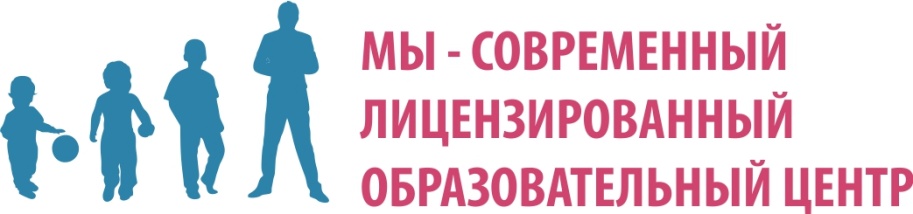 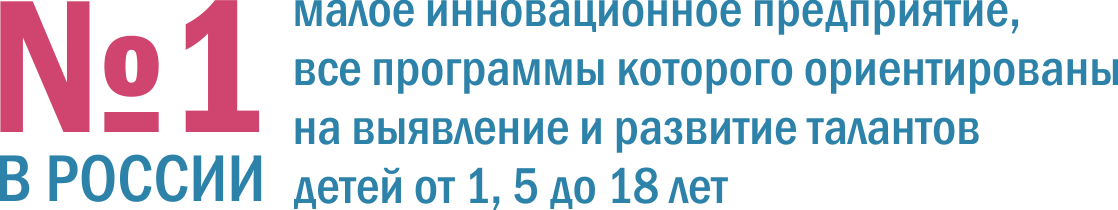 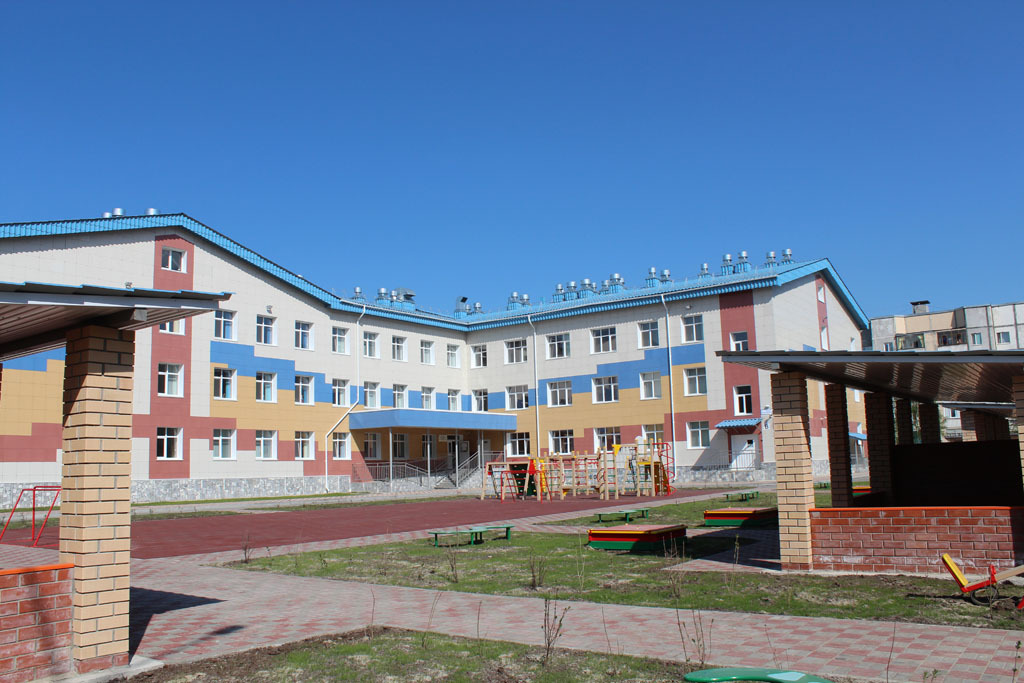 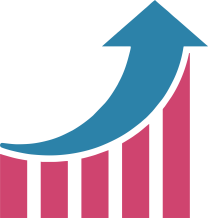 Векторы развития талантов ребенка
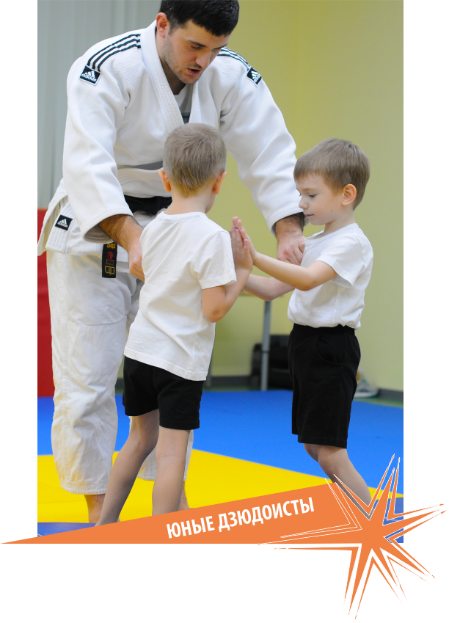 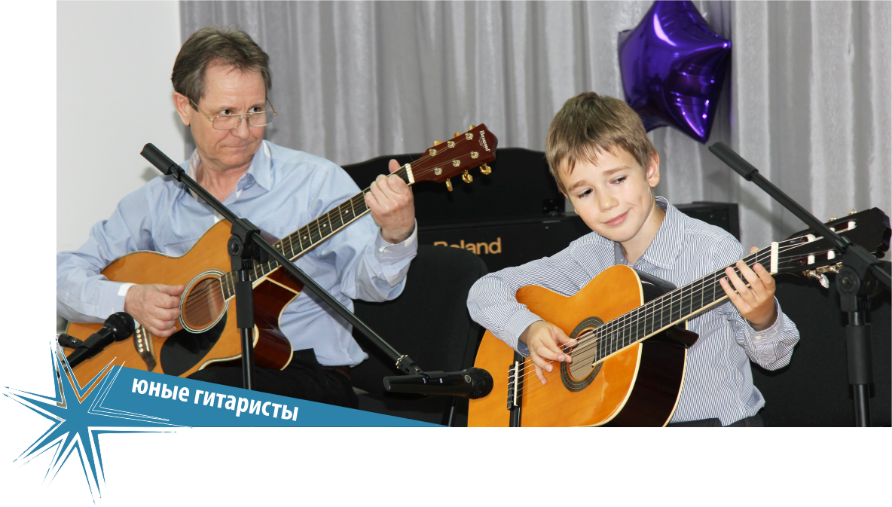 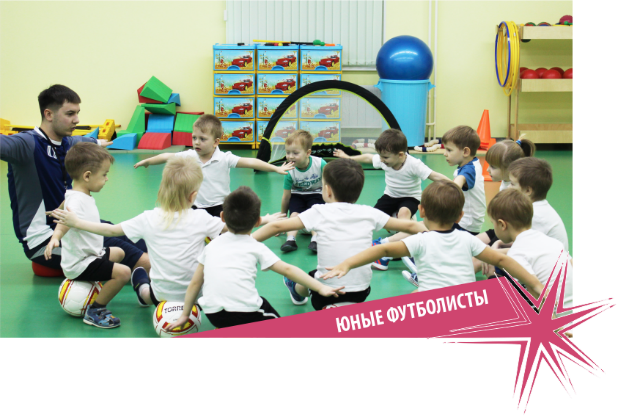 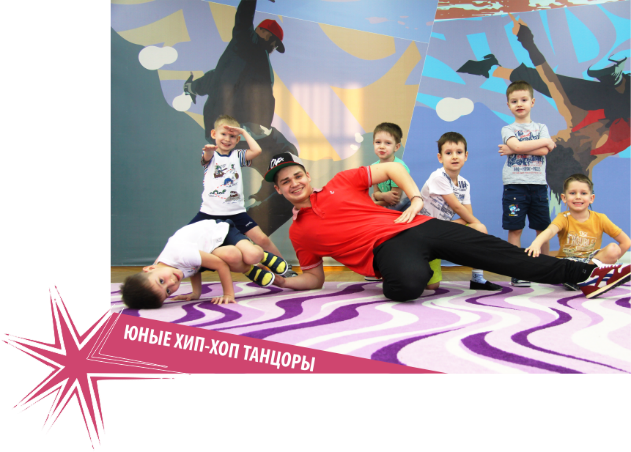 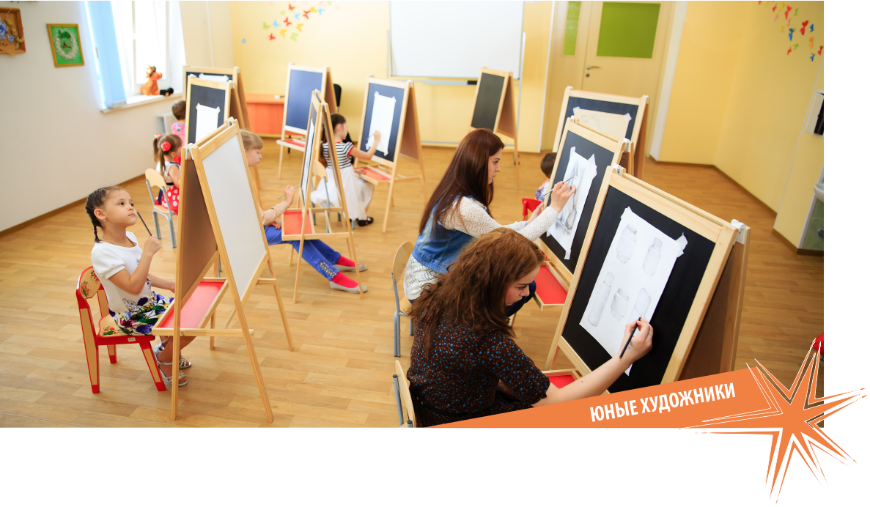 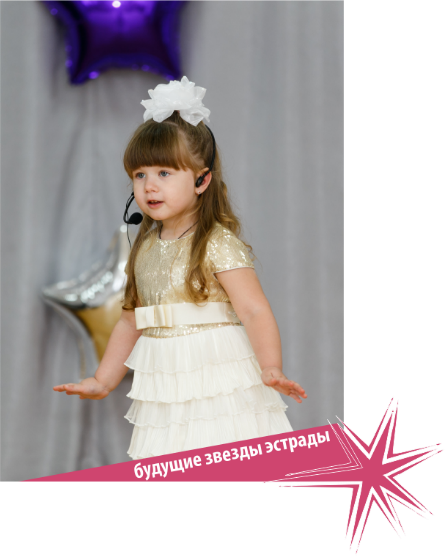 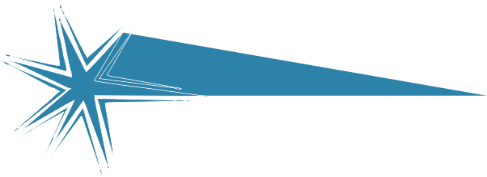 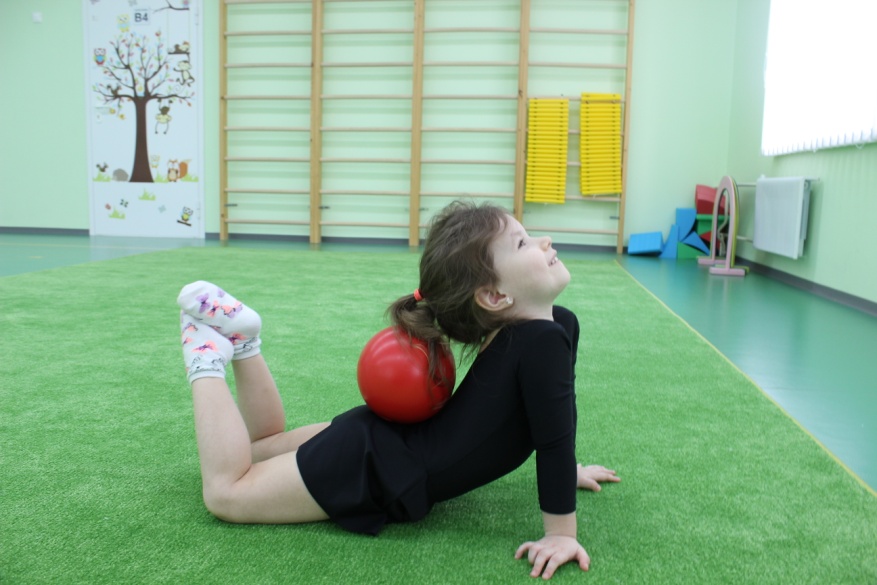 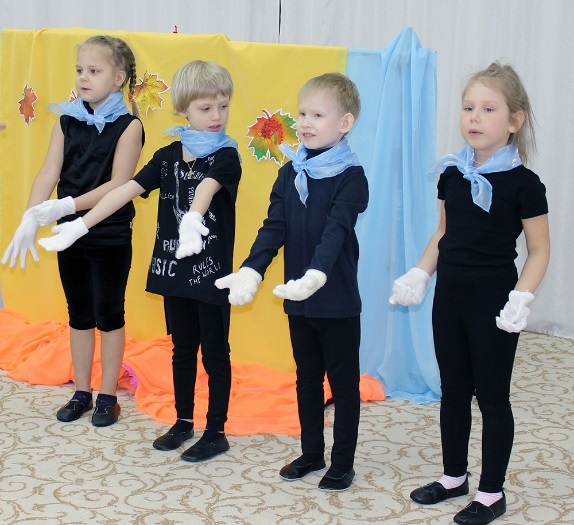 Художественная
гимнастика
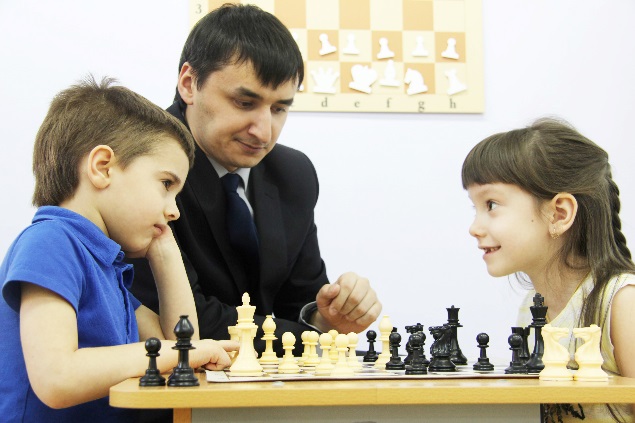 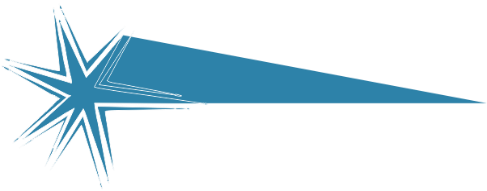 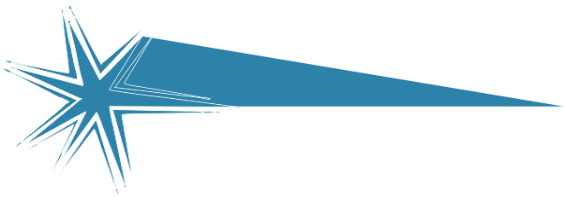 Будущие
грайсместеры
Театр
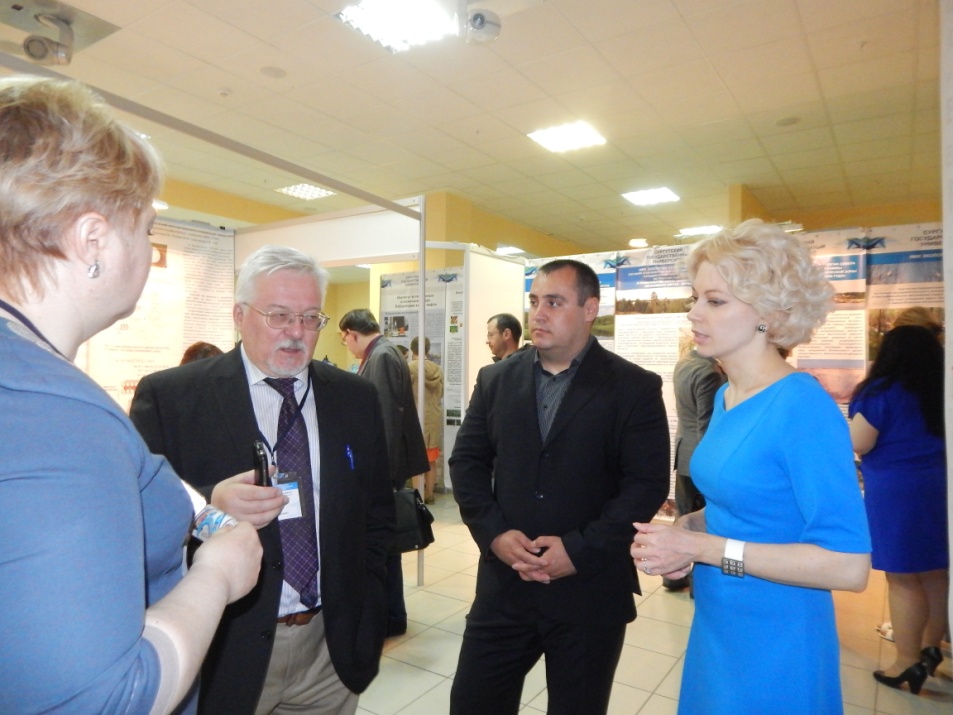 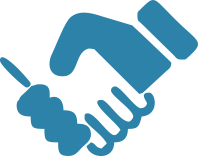 Сотрудничество
Сургутский государственный университет (соучредитель)

Научное сотрудничество с доктором педагогических наук, профессором, директором Института Детства РГПУ им. А.И. Герцена Гогоберидзе Александрой Гививной.

Сургутский государственный педагогический университет
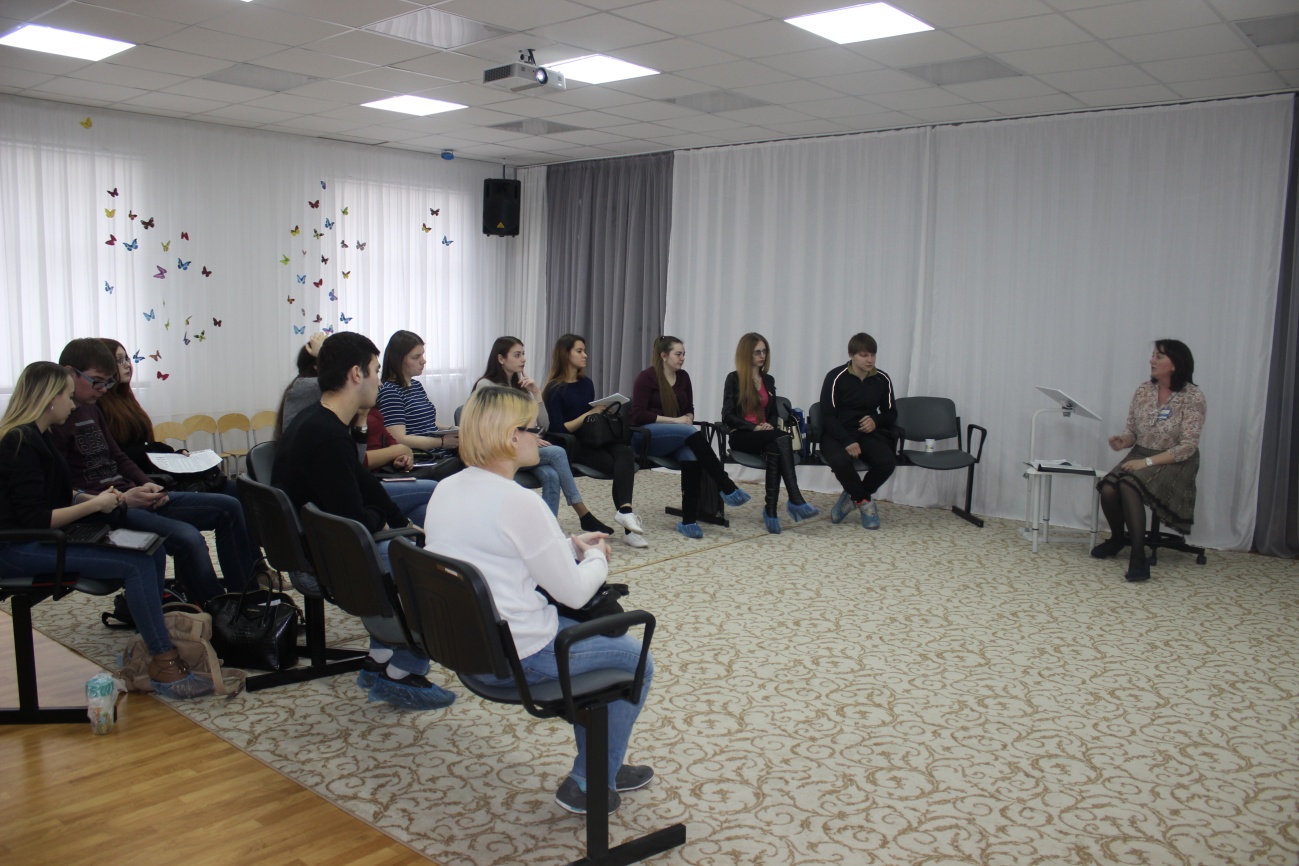 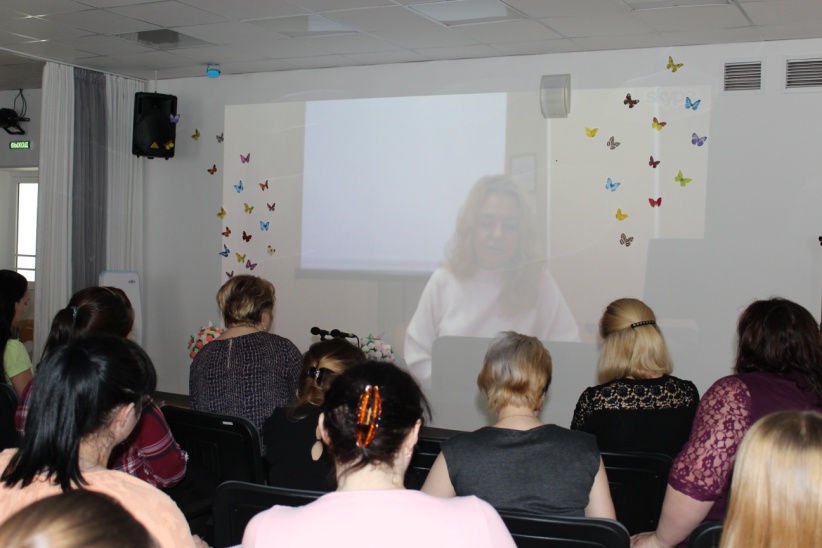 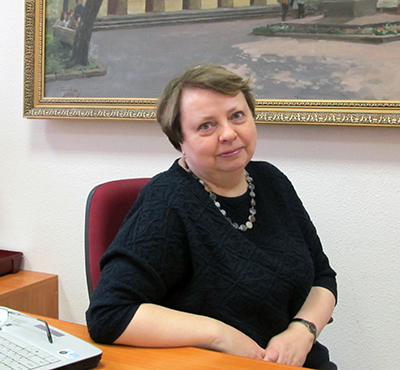 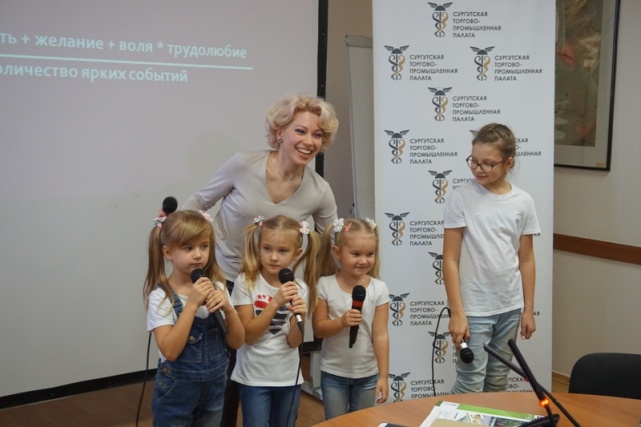 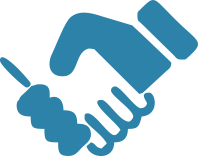 Сотрудничество
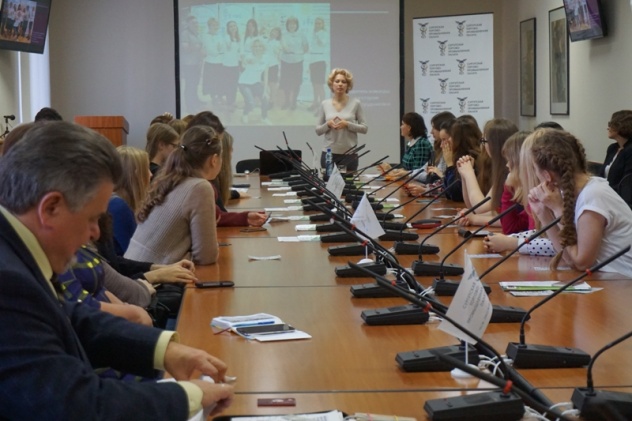 Член Сургутской торгово-промышленной палаты
Сотрудничество с Администрацией г. Сургута в рамках проекта «Социальное предпринимательство»
Участие в городском форуме «Управление образовательной организацией: проектирование нового качества результатов»
Участие в интерактивной выставке-форуме «Сургут-детям»
Совместный проект с Федерацией футбола г. Сургута и Футбольной школой «Юниор»
Участие в Первом сибирском форуме «Конкуренция»
Сотрудничество с деятелями культуры и искусств: Театр актера и куклы «Петрушка», Художественная галерея «Стерх», Ирина Дубцова и другие артисты России
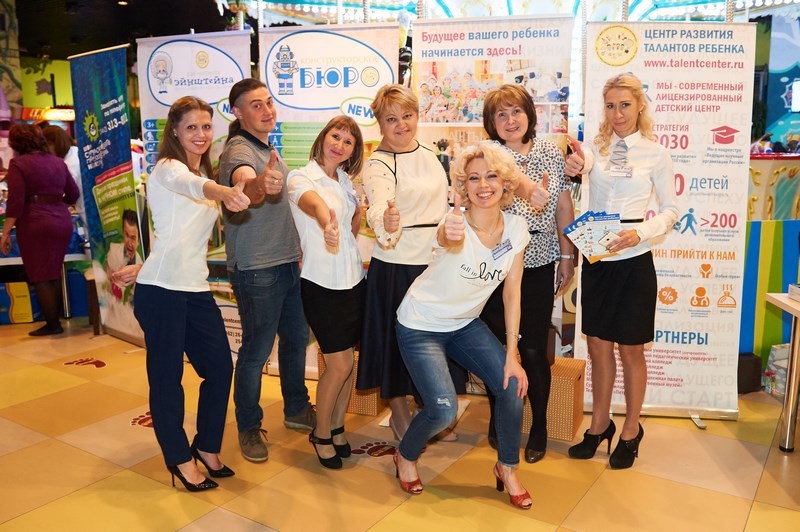 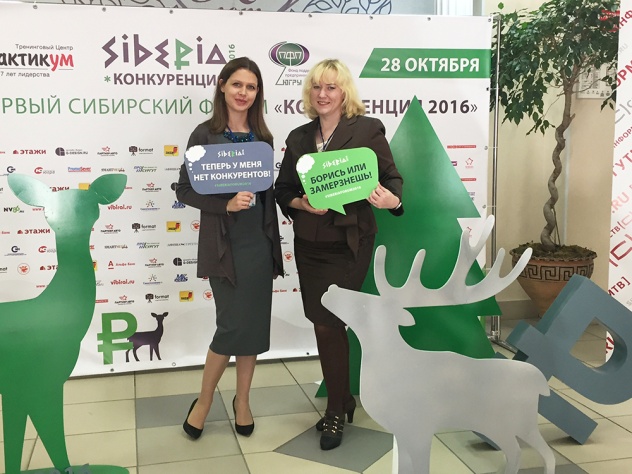 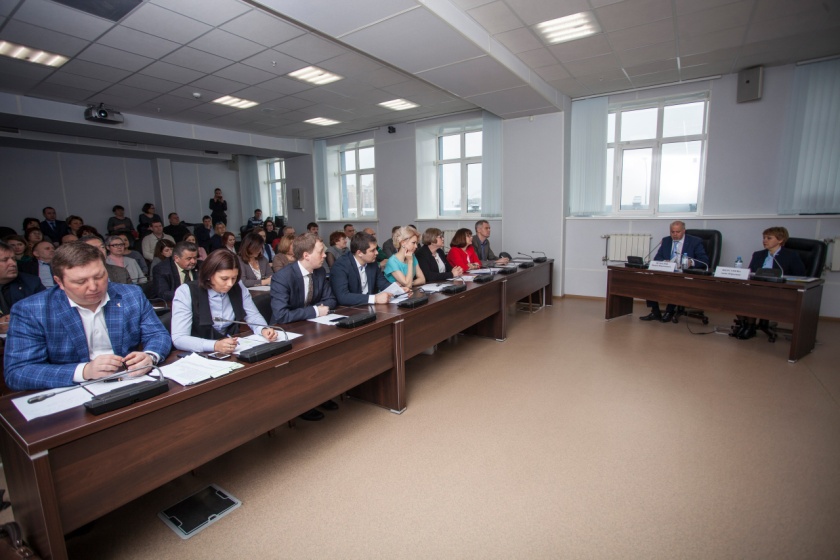 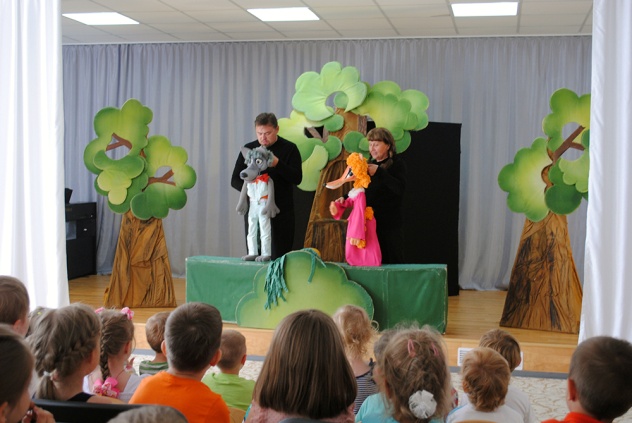 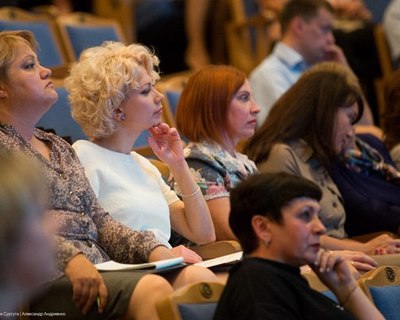 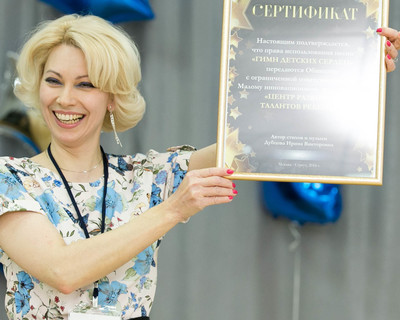 Постоянная рубрика в «Тип-топ новости»
на  СТВ  как коммуникативная практика
наших воспитанников
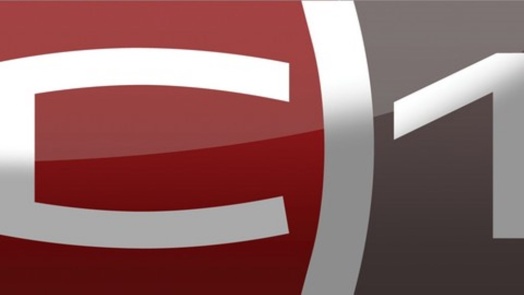 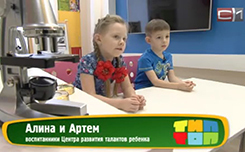 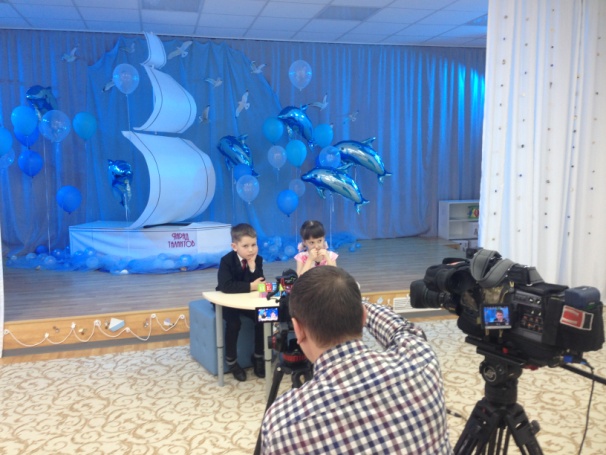 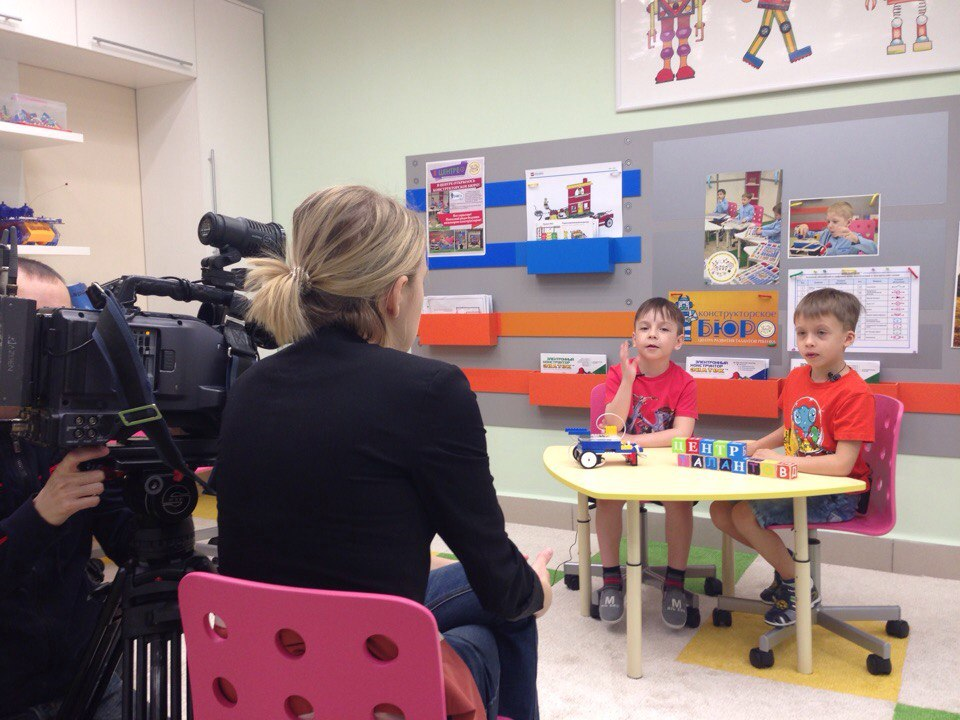 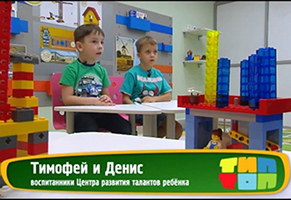 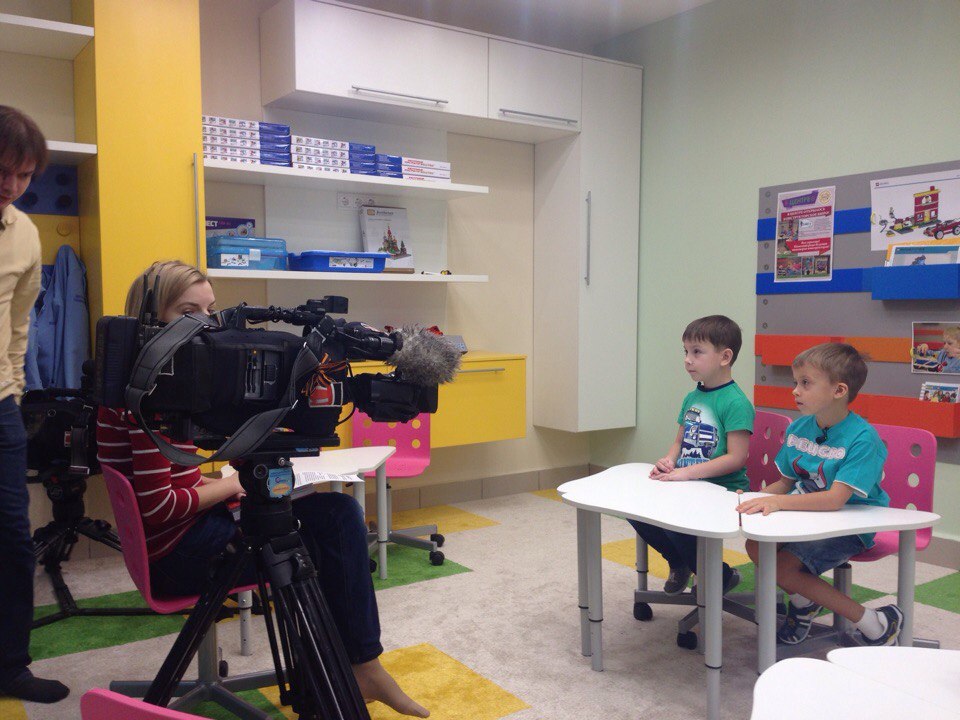 Наукоёмкие
технологии
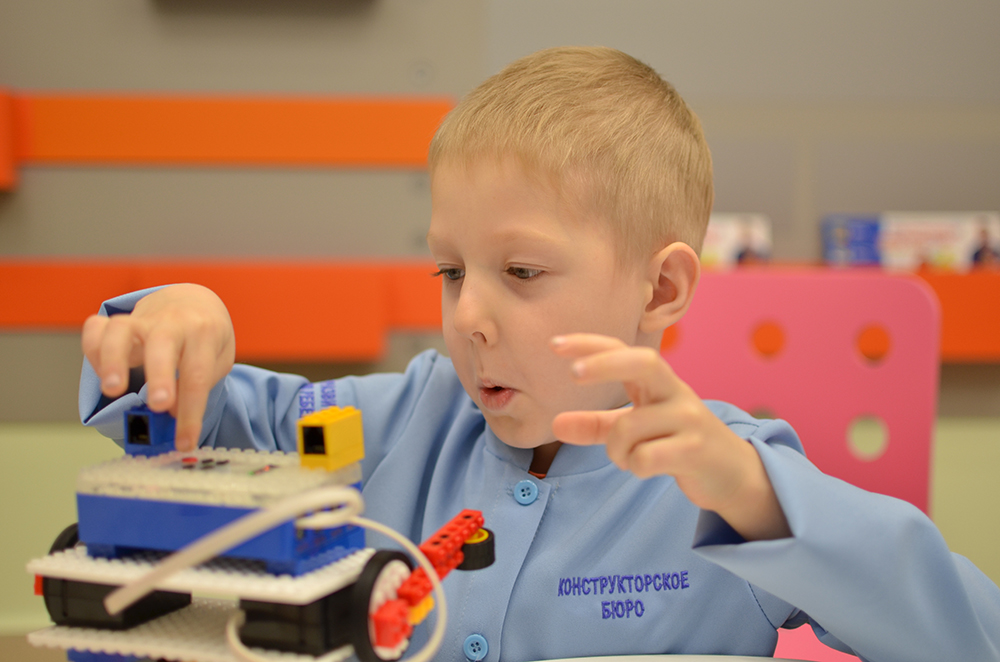 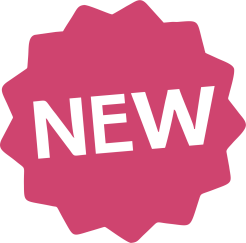 Новые направления:
Конструкторское бюро
Лаборатория Эйнштейна
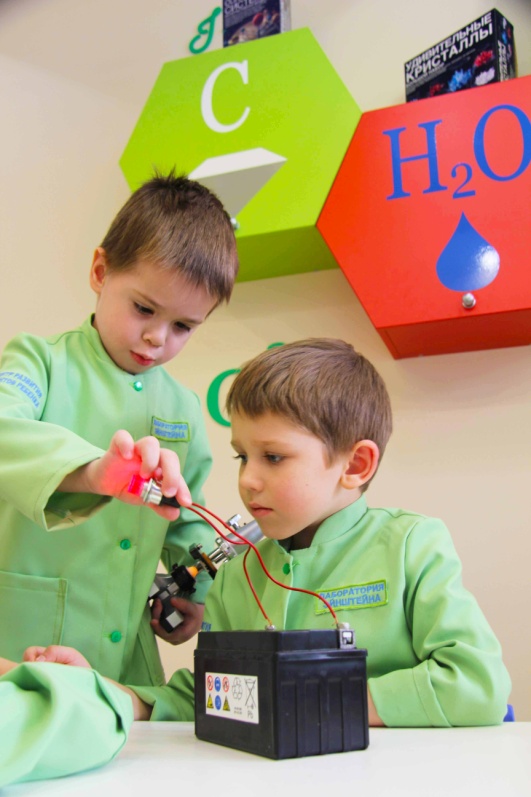 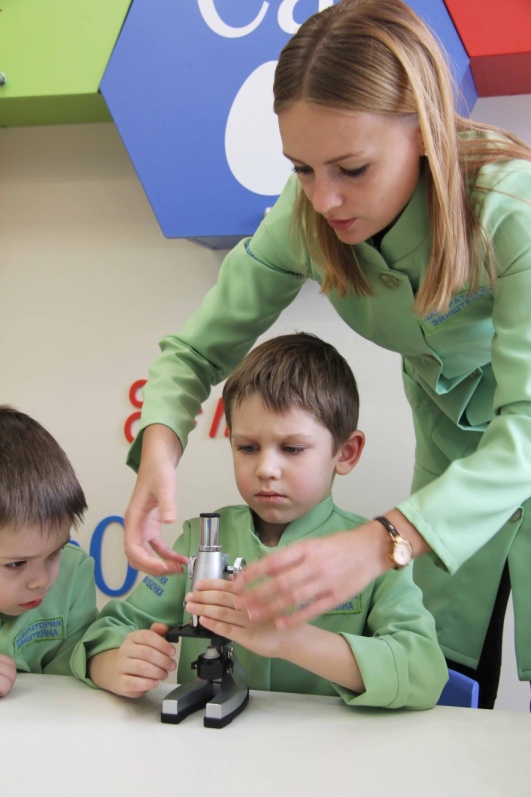 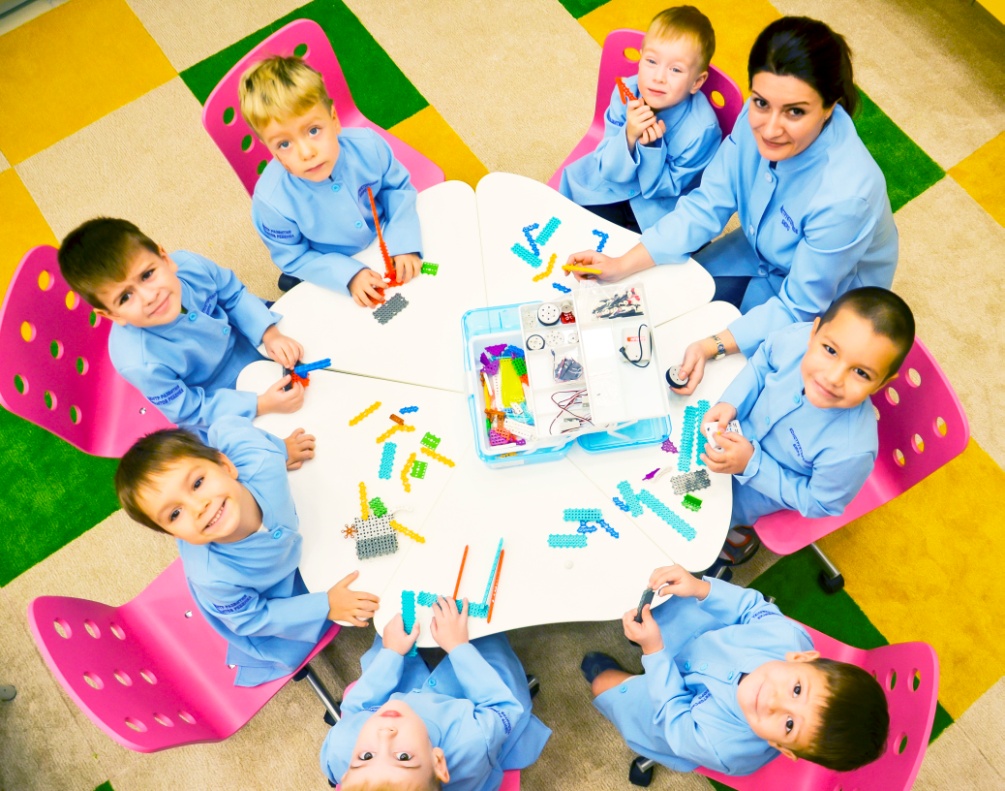 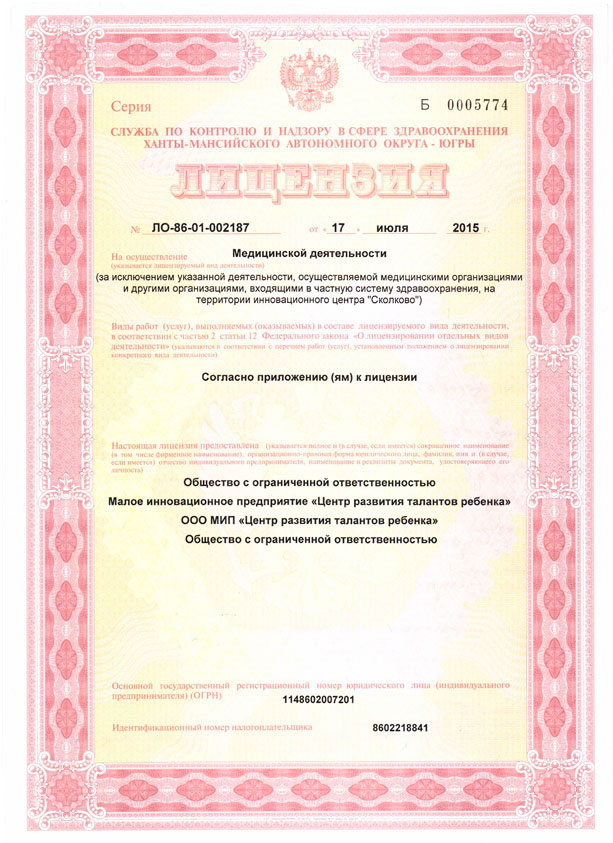 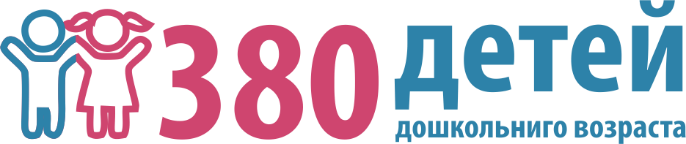 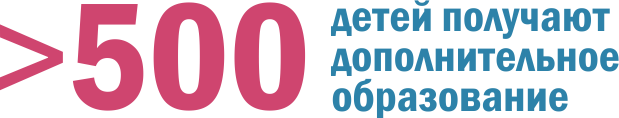 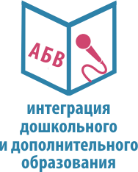 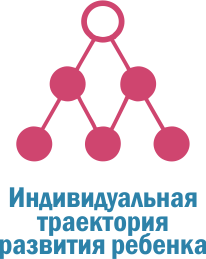 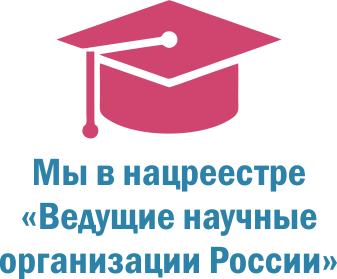 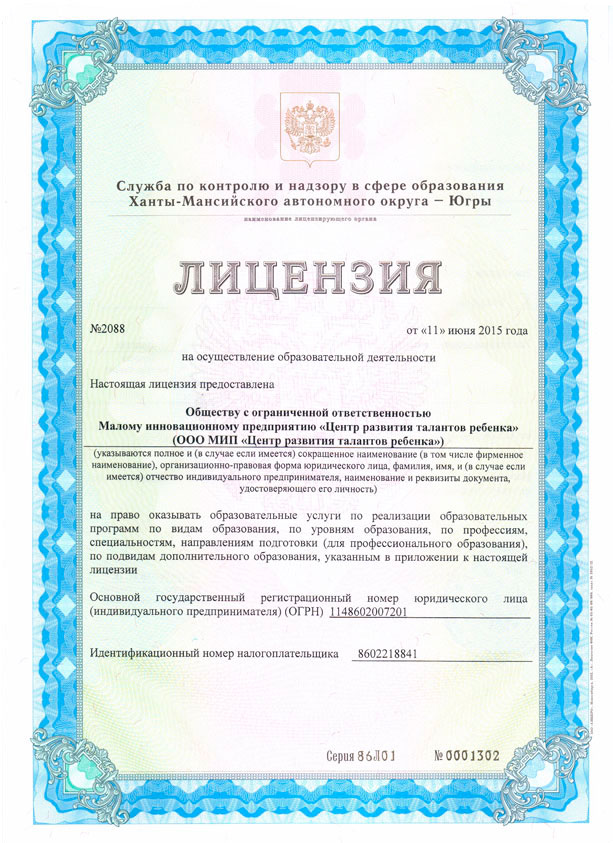 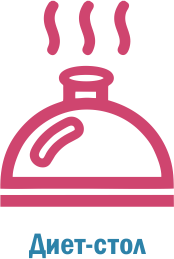 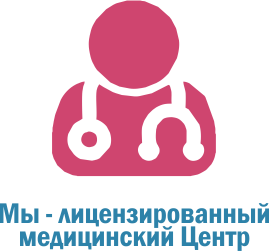 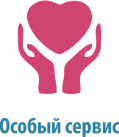 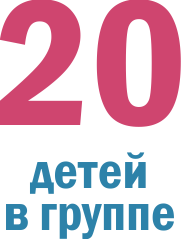 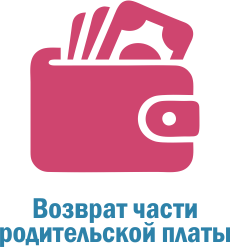 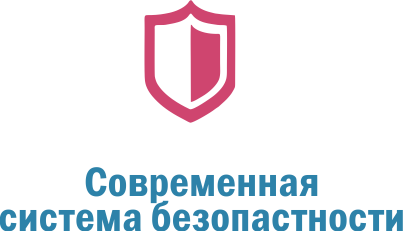 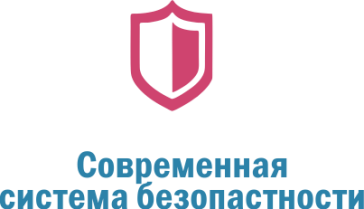 Бизнес государству
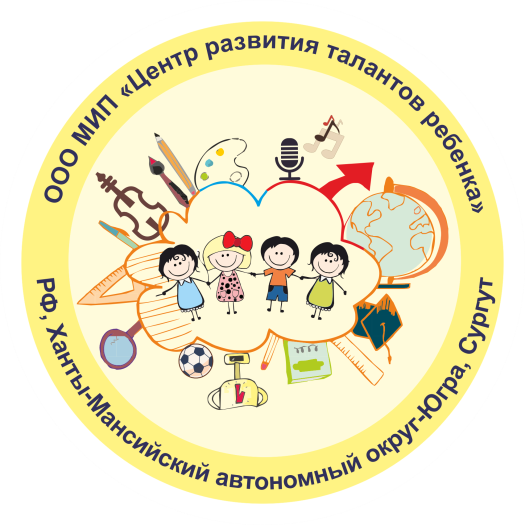 Государство бизнесу
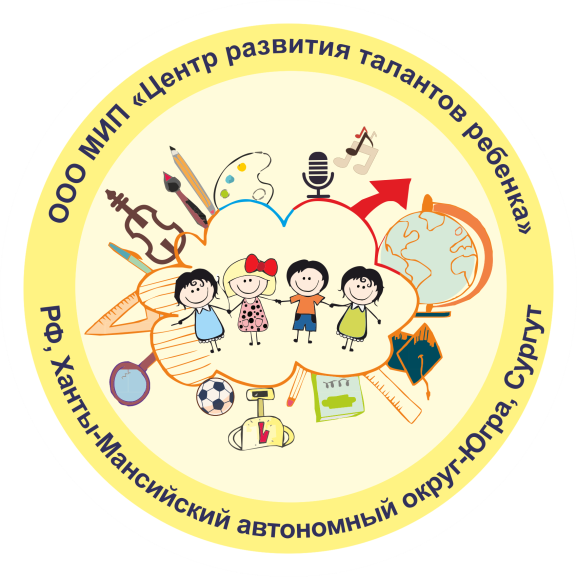